Oferta del SENA donde las empresas, entidades y/o gremios presentan proyectos de formación continua diseñados a la medida de sus necesidades
Qué es?
Propósito
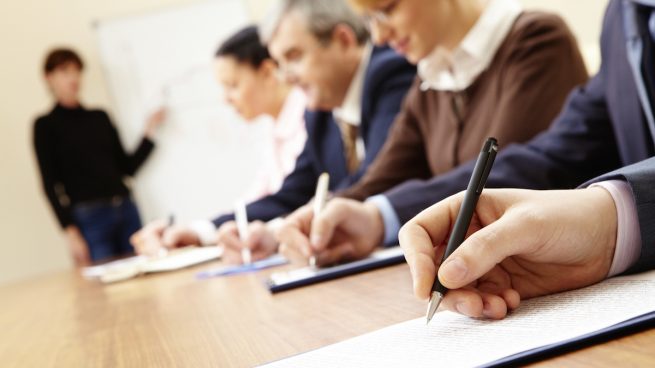 Mejorar y cualificar las competencias de los
trabajadores
¿Cómo se desarrolla?
A través de convocatoria pública dirigida a empleadores aportantes de parafiscales al SENA
No portafolio SENA
Modalidades de Participación
80%
50%
60%
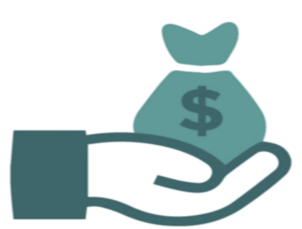 $36.448 millones
Cofinanciación SENA
Empresa 
Individual
Gremios
Empresas Agrupadas
Aporte parafiscal de proponente
Aporte parafiscal del proponente y de las empresas agrupadas
Aporte parafiscal del gremio 
proponente y de sus empresas afiliadas
La cofinanciación SENA no podrá superar el 50% del total de aportes parafiscales pagados al SENA en la vigencia 2018
La contrapartida podrá ser en dinero, o en dinero (50% mínimo) y en especie
Fuente: Acuerdo 0005 de 2014
Convocatoria PFCE-0001 2019
Inclusión de trabajadores de empresas Mipymes como beneficiarios de la formación
Mayor plazo de ejecución
5 meses
Publicación en el Portal Innovamos https://www.innovamos.gov.co/
Planeación académica – cronograma
Formato Access ó Excel
Convocatoria PFCE-0001 2019
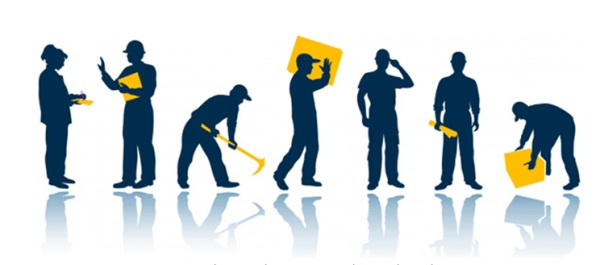 Modalidad formación
Presencial - Virtual - Combinada
Porcentaje máximo de deserción permitido 
3% por acción de formación

Para su reconocimiento debe estar fundamentado en circunstancias de fuerza mayor y/o caso fortuito
Director del Proyecto  
Puede ser vinculado directamente a la empresa/gremio
Convocatoria PFCE-0001 2019
Proyectos presentados por proponentes domiciliados en alguno de los Departamentos del Indice Departamental de Competitividad 2018

Proyectos presentados por proponentes domiciliados y/o que ejecuten acciones de formación en alguno de los municipios de la Colombia Profunda
Alineación de las acciones de formación con Economía Naranja, Revolución Industrial 4.0, Apuestas Productivas Departamentales Priorizadas, Focos Temáticos de Desarrollo Regional en CTeI, Vocaciones Productivas Regionales definidas por las Comisiones Regionales de Competitividad en cada Departamento
Convocatoria PFCE-0001 2019
Proyectos presentados por proponentes domiciliados y/o que ejecuten acciones de formación en alguno de los siguientes municipios de la Colombia Profunda: Caquetá (Cartagena del Chairá, San Vicente del Caguán, La Montañita) – Córdoba (Montelíbano, Puerto Libertador, Tierralta, Valencia, San José de Úre) – Nariño (Tumaco) – Sucre (Ovejas, San Onofre) – Arauca (Tame, Fortul, Saravena, Arauquita, Cravo Norte, Arauca, Puerto Rondón) – La Guajira (Uribia) – Meta (La Macarena, Mesetas, Puerto rico, San Juan de Arama, La Uribe, Vista Hermosa) – Putumayo (Puerto Leguízamo, Puerto Asís, San Miguel, Valle del Guamez), Norte de Santander (Convención, El Carmen, El Tarra, Hacarí, San Calixto,  Teorama, Tibú), Cauca (Miranda, Corinto, Caloto, Santander de Quilichao, Toribío), Antioquia (Anorí, Briceño, Cáceres, Caucasia, El Bagre, Ituango, Nechí, Tarazá, Valdivia, Zaragoza), Bolívar (El Carmen de Bolívar, San Jacinto), Valle del Cauca (Pradera, Florida), Tolima (Ataco, Chaparral, Planadas, Rioblanco)
Proyectos presentados por proponentes domiciliados en alguno de los Departamentos del Índice Departamental de Competitividad 2018: Amazonas – Caquetá – Chocó – Córdoba – Guainía – Guaviare – Nariño – Sucre – Vaupés – Vichada – Arauca – Casanare – Cesar – La Guajira – Meta – Putumayo
Eventos de formación
Eventos de formación
Eventos de formación
Modalidades de formación
Formación presencial
Es aquella que durante su desarrollo se da un encuentro en un mismo espacio entre el capacitador y los trabajadores en formación
Formación virtual
Modalidad de formación para facilitar la enseñanza-aprendizaje usando las tecnologías de la información y la comunicación como medio para la apropiación del aprendizaje significativo
Formación combinada
Se debe estructurar involucrando tanto la formación presencial como la virtual, cumpliendo con las condiciones establecidas para cada una de ellas

Aplica únicamente para los eventos de formación Curso y Diplomado
Transferencia de Conocimiento y Tecnología al SENA
10% sobre el total de beneficiarios proponente 

Alternativas:                                                                                        
Orientación con expertos
 Visitas guiadas
   Cupos

Transferencia como acción de formación en el SIGP
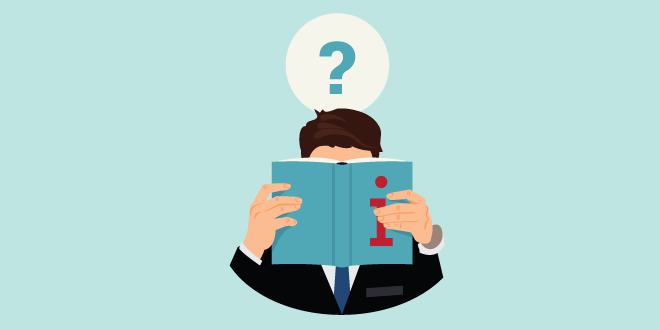 Modalidades de Transferencia de Conocimiento y Tecnología 
al SENA
Modalidades de Transferencia de Conocimiento y Tecnología 
al SENA
Criterios de evaluación
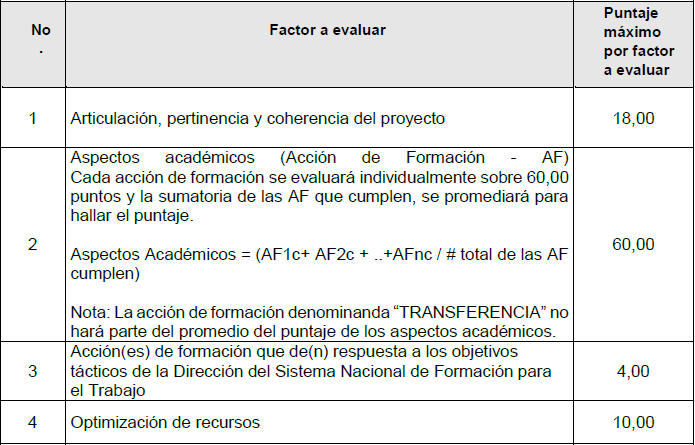 Criterios de evaluación
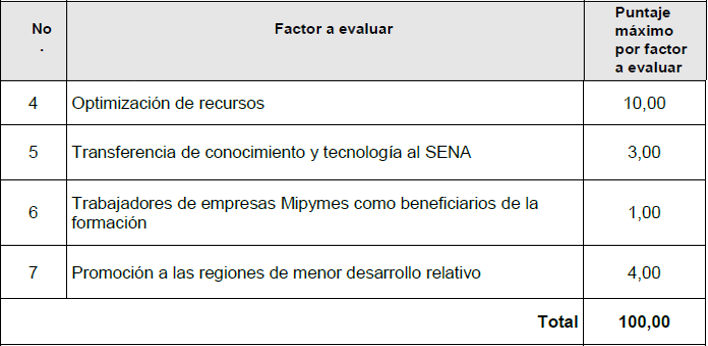 Criterios de Evaluación
Criterio de desempate:

Trabajadores en condición de discapacidad
Implementación de alguna acción de formación con el modelo de aprendizaje puesto de trabajo real, o que en la modalidad de formación combinada, incluya el modelo de aprendizaje aula invertida - Flipped Classroom y/o modalidad de formación virtual masiva 
Bonificación 2 puntos
Se otorga puntaje por:
Inscripción Agencia Pública Empleo – SENA 
Participación en Mesas Sectoriales y 
Proceso Evaluación y Certificación CL
Rubros Financiables
Resolución de Tarifas 1-0502 de 2019
Tiquetes aéreos y/o transporte intermunicipal terrestre y/o fluvial
Traducción simultanea de conferencias
3
2
4
Capacitadores nacionales e internacionales – Líder  Mundial
Alojamiento, manutención y transporte local
1
6
Rubros financiables con recursos del SENA y de contrapartida del conviniente
Alquiler de salones, ayudas y equipos para la formación
Material de formación
5
Promoción y divulgaciones de las acciones de formación
Gastos de operación del proyecto
Formación virtual
Formación combinada
9
8
10
7
Rubros Financiables
Resolución de Tarifas 1-0502 de 2019
2
3
1
Pólizas de seguro requeridas ejecución proyecto
Alimentación y transporte para beneficiarios del sector agropecuario
Honorarios capacitadores internos
Rubros financiados únicamente como contrapartida del conviniente
Aportes al sistema de seguridad social y para fiscales derivados del proyecto
Transferencia de conocimiento y tecnología al SENA
5
4
Cronograma Convocatoria 2019
Publicación preliminar de resultados Verificación Jurídica
Publicación preliminar de resultados Evaluación Técnica
Cierre Convocatoria
Radicación de Propuestas
Publicación de resultados definitivos
Viabilidad 
Técnica Comisión Nacional de Proyectos
Aprobación de proyectos - Consejo Directivo Nacional  SENA
Apertura de la Convocatoria Publicación Pliego
Publicación 
Pre pliego
6 de Junio
Por definir
17 de Mayo
6 de Mayo
14:00:00
3 de Abril
28 de Mayo
28 de Marzo
Por definir
Colciencias
Min. Trabajo
MinCit
DNP
ANUC
GREMIO - FENALCO
Dirección General 
SENA
29 y 30 Mayo
Observaciones
28 y  29
Marzo
4 y 5 Abril
20 y 21
Mayo
Respuestas
23  Mayo
06  junio
3  Abril
10 Abril
Plazo de ejecución de los convenios
Hasta el 29 de noviembre de 2019 sin exceder en ningún caso el 31 de diciembre de 2019

Para efectos de la planeación académica, la última acción de formación que contemple el proyecto aprobado debe programarse con terminación hasta el 22 de noviembre de 2019
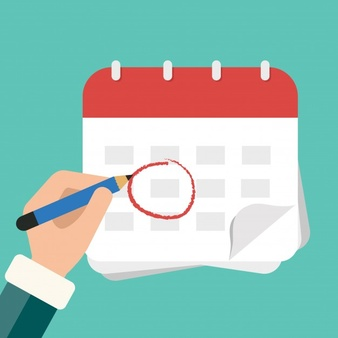 Puntos de éxito en la formulación del proyecto
Establecer objetivos de la(s) acción(es) de formación que evidencien la solución al problema/necesidad identificado
Establecer un objetivo general concreto, medible y realizable (solución del problema)
1
2
3
Identificar el diagnóstico de necesidades de formación
Definir línea base, metas y medio de verificación de los indicadores de impacto del proyecto
Formulación de la estructura del proyecto
Velar por el cumplimiento de la Transferencia de Conocimiento y Tecnología al SENA
5
4
7
Cumplimiento del tiempo de duración, especificado en el  pliego para cada evento de formación
Las acciones de formación deben dar respuesta a la solución del problema
Identificar los beneficiarios del proyecto
6
Cumplimiento del número de beneficiarios de acuerdo al rango establecido por evento de formación
Cumplimiento del mínimo y máximo de horas diarias de formación estipulado en el pliego
Puntos de éxito en la formulación del presupuesto
Que el valor del aporte del SENA no supere el 50% del total de aportes parafiscales realizados por los empleadores al SENA en la vigencia inmediatamente anterior
Que las tarifas de honorarios correspondan con los perfiles relacionados en el proyecto
Formulación del presupuesto
1
4
Que las tarifas no excedan los topes  establecidos en la Resolución de Tarifas
5
Que el aporte de la contrapartida en dinero sea equivalente por lo menos al 50% del valor total de la contrapartida
Que el valor máximo de la cofinanciación SENA por proyecto no exceda el 10% del presupuesto total oficial de la Convocatoria
2
3
Que el presupuesto no registre rubros no financiables o que no correspondan a los definidos en la Resolución de Tarifas
6
Recomendaciones
Instalación del SIGP
Paso 1
Instalación del SIGP
Paso 2